13th C1 Inhibitor Deficiency and Angioedema Workshop, 4-7 May 2023 Budapest, Hungary
Rationale for the Short-term Prophylaxis Regimen With Sebetralstat in KONFIDENT-S
Matthew Iverson, Edward Duckworth, Erik Hansen, Sally L. Hampton, Michael D. Smith, Paul K. Audhya, Christopher M. Yea
KalVista Pharmaceuticals, Salisbury, UK, and Cambridge, MA, US
Disclosures and Acknowledgments
Disclosures: All authors are employees of KalVista Pharmaceuticals
This study was performed by KalVista Pharmaceuticals Ltd. Medical writing assistance was provided under the direction of the authors by Katherine Stevens-Favorite, PhD, of Cadent, a Syneos Health Group company, and was supported by KalVista Pharmaceuticals, Inc
2
Background
HAE is a rare and potentially life-threatening genetic disease characterized by recurrent episodes of swelling; attacks can have a significant negative impact on patients’ quality of life1-3
For many patients with HAE, guidelines recommend the use of STP prior to medical or dental procedures to reduce the risk of HAE attacks4,5
All recommended STP treatments require parenteral administration, which presents significant challenges with preparation, venous access, injection-site–associated pain, and discomfort6,7
Additionally, STP treatments may not be the typical therapies used by patients for long-term prophylaxis or on-demand treatment, so there may be an additional administrative burden for the patient to obtain a prescription for recommended STP therapies4,8  
There remains an unmet need for a simple, safe, and effective oral STP option for HAE
HAE, hereditary angioedema; STP, short-term prophylaxis. 1. Bork K, et al. Am J Med. 2006;119(3):267-274. 2. Longhurst H, Cicardi M. Lancet. 2012;379(9814):474-481. 3. Banerji A, et al. N Engl J Med. 2017;376(8):717-728. 4. Busse PJ, et al. J Allergy Clin Immunol Pract. 2021;9(1):132-150.e3. 5. Maurer M, et al. Allergy. 2022;77(7):1961-1990. 6. Berinert. Package insert. CSL Behring; 2009. 7. Cinryze. Package insert. Takeda Pharmaceuticals USA, Inc; 2021. 8. Nanda M, Singh U, Wilmot J, et al. Ann Allergy Asthma Immunol. 2014;113(2):198-203.
3
KONFIDENT Trials
Sebetralstat is a novel investigational oral plasma kallikrein inhibitor for the on-demand treatment of HAE attacks that showed a favorable PK and PD profile and positive efficacy and safety results in a recent phase 2 trial1,2
The phase 3, randomized, double-blind, placebo-controlled trial KONFIDENT (NCT05259917) is underway to evaluate the efficacy and safety of sebetralstat in patients aged 12 years or older with HAE type I or II for the on-demand treatment of HAE attacks3
An open-label extension trial, KONFIDENT-S (NCT05505916), is evaluating the safety of sebetralstat for up to 2 years4
HAE, hereditary angioedema; PD, pharmacodynamic; PK, pharmacokinetic.
1. Aygören-Pürsün E, et al. Lancet. 2023;401(10375):458-469. 2. Maetzel A, et al. J Allergy Clin Immunol. 2022;149(6):2034-2042. 3. ClinicalTrials.gov identifier: NCT05259917. Updated March 28, 2023. Accessed April 6, 2023. https://clinicaltrials.gov/ct2/show/NCT05259917. 4. ClinicalTrials.gov identifier: NCT05505916. Updated March 27, 2023. Accessed April 6, 2023. https://clinicaltrials.gov/ct2/show/NCT05505916
4
KONFIDENT-S Includes Rollover Patients From KONFIDENT and Naïve Patients
KONFIDENT-S (NCT05505916)1
End-of-Trial Visit
Rollover Patients
N≈150
(Completed KONFIDENT2)
Enrollment Visita
Treatment Period (0-24 Months)
Quarterly Visits
 (Months 6, 9, 12, 15, 18, 21)
Monthly Visits
 (Months 1-3)
Naïve Patients
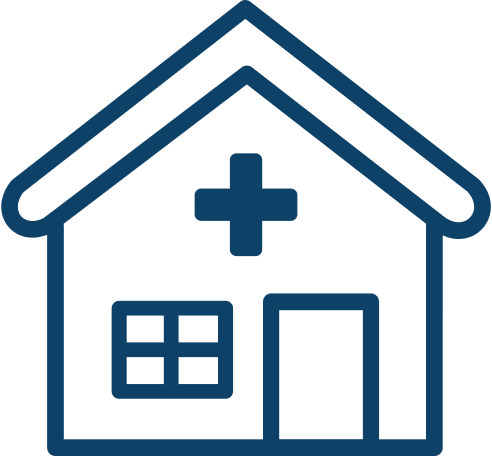 In-clinic
(All other participants including those who participated in phase 23)
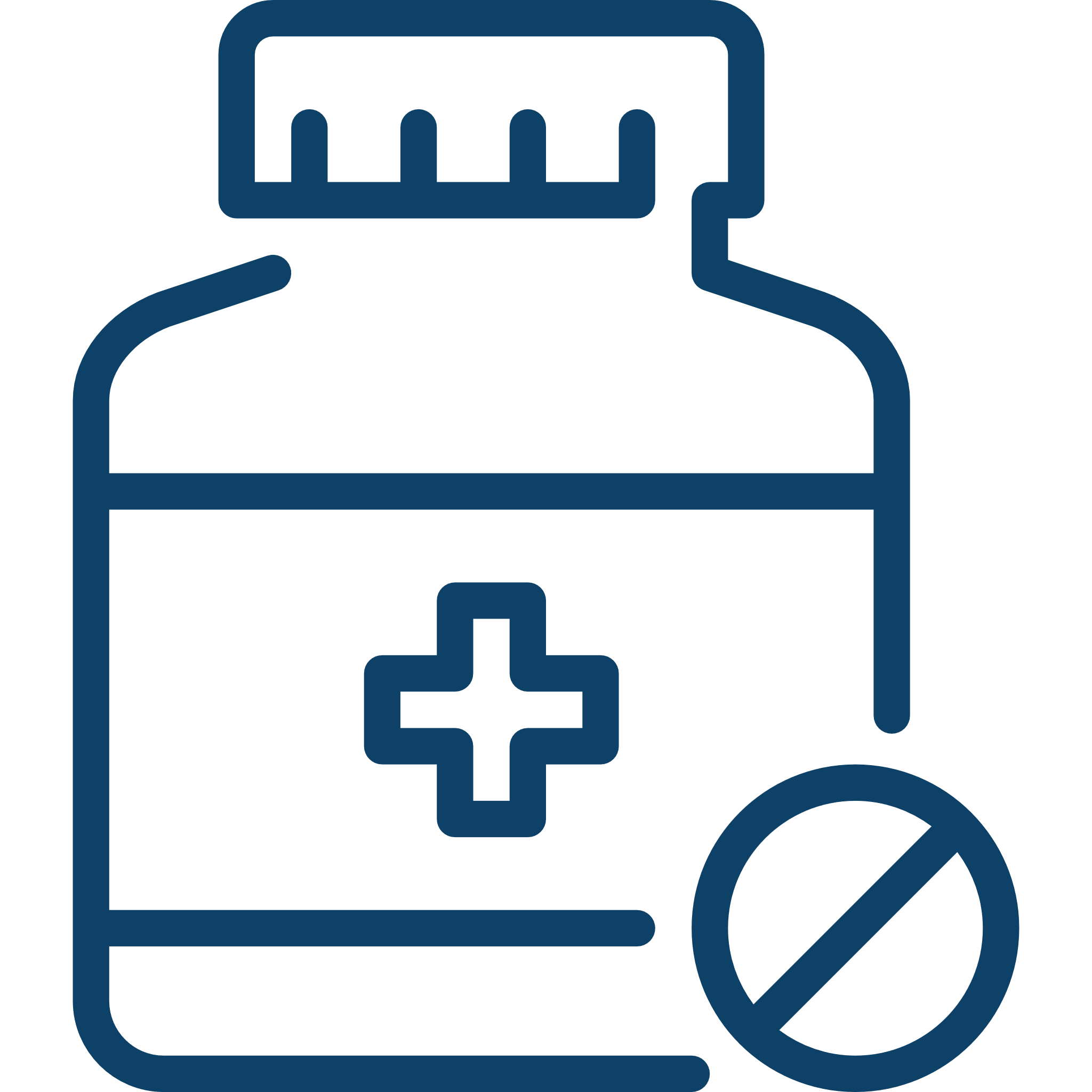 or
All Other Months (Months 4, 5, 7, 8, 10, 11, 13, 14, 16, 17, 19, 20, 22, 23)
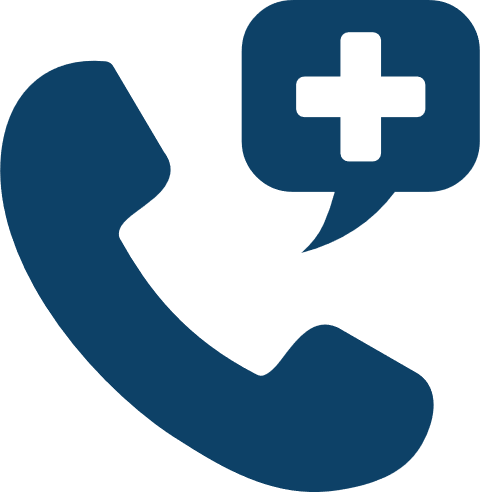 Televisit
0
3
4
21
23
24
Months
On-Demand Treatment of HAE attacks: 
1 × 600 mg sebetralstat to treat each HAE attack 
Second 1 × 600 mg sebetralstat dose is permitted at least 3 hours following the first dose if symptoms persist without improvement
aFor naïve patients, the Enrollment Visit is a screening visit.
HAE, hereditary angioedema.
1. ClinicalTrials.gov identifier: /NCT05505916. Updated March 27, 2023. Accessed April 6, 2023. https://clinicaltrials.gov/ct2/show/NCT055059162. ClinicalTrials.gov identifier: NCT05259917. Updated March 28, 2023. Accessed April 6, 2023. https://clinicaltrials.gov/ct2/show/NCT05259917 3. Aygören-Pürsün E, et al. Lancet. 2023;401(10375):458-469.
5
Evaluation of Short-term Prophylaxis in KONFIDENT-S Trial
During KONFIDENT-S, participants may use sebetralstat for on-demand treatment or, on a case-by-case basis, after consultation with the investigator and the patient, as STP therapy for a surgical, medical, or dental procedure 
To support the rationale for the STP regimen in KONFIDENT-S, we report PK, PD, and safety data from a phase 1 trial that evaluated three doses of sebetralstat q8h compared with dosing q2h or q4h
STP, short-term prophylaxis; PD, pharmacodynamic; PK, pharmacokinetic; q2h, every 2 hours; q4h, every 4 hours; q8h, every 8 hour.
6
Methods
This phase 1, double-blind, placebo-controlled, multiple-dose, multiple-cohort study evaluated the safety, tolerability, and PK of multiple doses of 600 mg sebetralstat in healthy adults under fasted conditions1
Venous blood was collected for PK and PD measurements at prespecified intervals following the first and third doses, up to 40 hours postdose
An exploratory PD assessment was performed to measure the effect of sebetralstat on PKa enzyme activity
All participants receiving sebetralstat and having any measurable plasma concentrations were included in the PK analysis; all participants receiving at least one dose of sebetralstat or matching placebo were included in the PD and safety evaluations
Safety was measured by the assessment of vital signs and the collection of adverse events
Results are presented using descriptive statistics
Participants were assigned to three cohorts with different dosing schedules
Cohort 1
Randomized to receive 600 mg sebetralstat or placebo q8h at 0, 8, and 16 hours
Cohort 2
Randomized to receive 600 mg sebetralstat or placebo q4h at 0, 4, and 8 hours
Cohorts 3/4
Randomized to receive 600 mg sebetralstat or placebo q2h at 0, 2, and 4 hours
PD, pharmacodynamic; PK, pharmacokinetic; PKa, plasma kallikrein; q2h, every 2 hours; q4h, every 4 hours; q8h, every 8 hours.
1. Maetzel A, et al. J Allergy Clin Immunol. 2022;149(6):2034-2042.
7
Maximum Plasma Concentrations of Sebetralstat Were Similar After Dose 1
Maximum Plasma Concentrations After Dose 1 and Dose 3
The lowest arithmetic mean plasma concentrations in the q8h cohort were 758.5 ng/mL at 8 hours prior to the second dose and 749.8 ng/mL at 28 hours and thereafter
For q4h and q2h dosing schedules, arithmetic mean plasma sebetralstat remained >1000 ng/mL between the first and third doses
8
Cmax, maximum plasma concentration; CV, coefficient of variation; q2h, every 2 hours; q4h, every 4 hours; q8h, every 8 hours.
A Geometric Mean PKa Inhibition of >90% Was Achieved Within 30 Minutes of Dose 1 in All Cohorts
PKa Activity % of Predose
(geometric mean ± SD)
120
Cohort 1 (q8h) 
Cohort 2 (q4h) 
Cohort 3/4 (q2h)
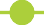 100
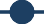 80
60
50% Inhibition
40
PKa inhibition in the q8h cohort (cohort 1; n=6), q4h cohort (cohort 2; n=6) and q2h cohort (cohort 3/4; n=18) (geometric mean ± SD, linear scale)
20
80% Inhibition
9
PKa, plasma kallikrein activity; q2h, every 2 hours; q4h, every 4 hours; q8h, every 8 hours.
90% Inhibition
0
0
4
8
12
32
36
40
16
20
24
28
Time After Initial Dose (h)
Geometric Mean PKa Inhibition Was at >90% Through 24 Hours and Then >80% Through 28 Hours After 3 Doses of Sebetralstat in Cohort 1 (q8h)
600 mg Sebetralstat Dosed Every 8 Hours, 3 Doses (n=6)
100
PKa Activity % of Predose(geometric mean ± SD)
Sebetralstat plasma concentration
Sebetralstat PKa enzyme activity
17,500
Sebetralstat Plasma Concentration (geometric mean, ng/mL)
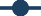 90
15,000
80
70
12,500
60
10,000
50
7500
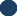 40
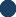 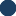 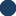 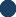 30
5000
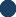 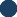 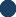 20
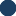 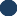 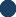 2500
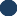 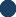 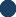 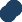 10
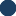 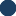 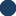 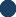 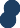 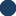 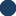 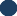 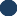 0
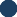 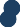 0
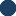 0
1
2
3
4
6
816
20
24
28
32
Time After Initial Dose (h)
Dose
Dose
Dose
Sebetralstat plasma concentration (blue, geometric mean ± SD) and inhibition of PKa activity as a percentage of the activity in predose samples (green, geometric mean ± SD) in the q8h cohort (cohort 1, linear scale)
10
PKa, plasma kallikrein activity; q8h, every 8 hours.
[Speaker Notes: For cohort 1 receiving 600 mg sebetralstat q8h, the geometric mean PKa inhibition was >90% for 6 hours, then 84% at 8 hours (before dose 2); at 16 hours (before dose 3), geometric mean inhibition was >90%
After dose 3, geometric mean inhibition was maintained at >90% through 24 hours, then at >80% through 28 hours]
Sebetralstat Was Well Tolerated in All Cohorts
Adverse events were mild and comparable between treatment groups receiving sebetralstat and placebo
No participants discontinued the trial because of an adverse event
No serious adverse events occurred during the trial, and all adverse events were resolved by trial exit
11
Administration of Sebetralstat for Short-term Prophylaxis in KONFIDENT-S Begins 1 Hour Prior to a Surgical, Medical, or Dental Procedure
Medical or dental procedurestart time
A 6-hour interval was chosen to allow flexibility around sleep or other patient life events
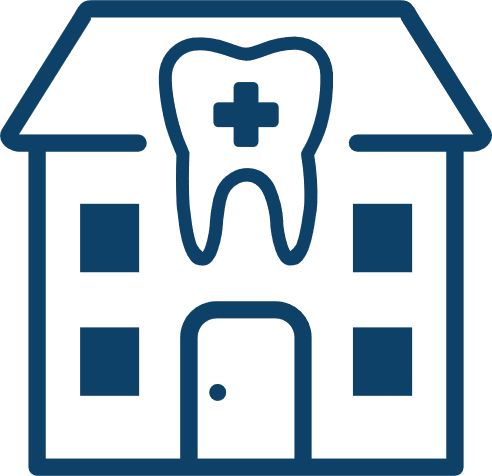 Approx 6 hours
after last dose
Approx  6 hours
after last dose
Approx
-1 hour
600 mg sebetralstat
600 mg sebetralstat
600 mg sebetralstat
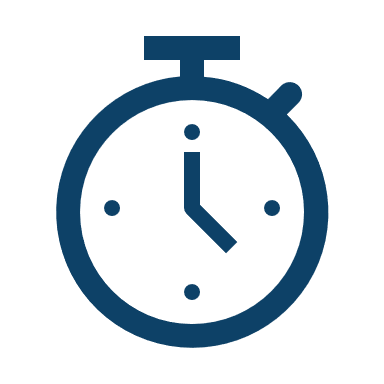 Time course
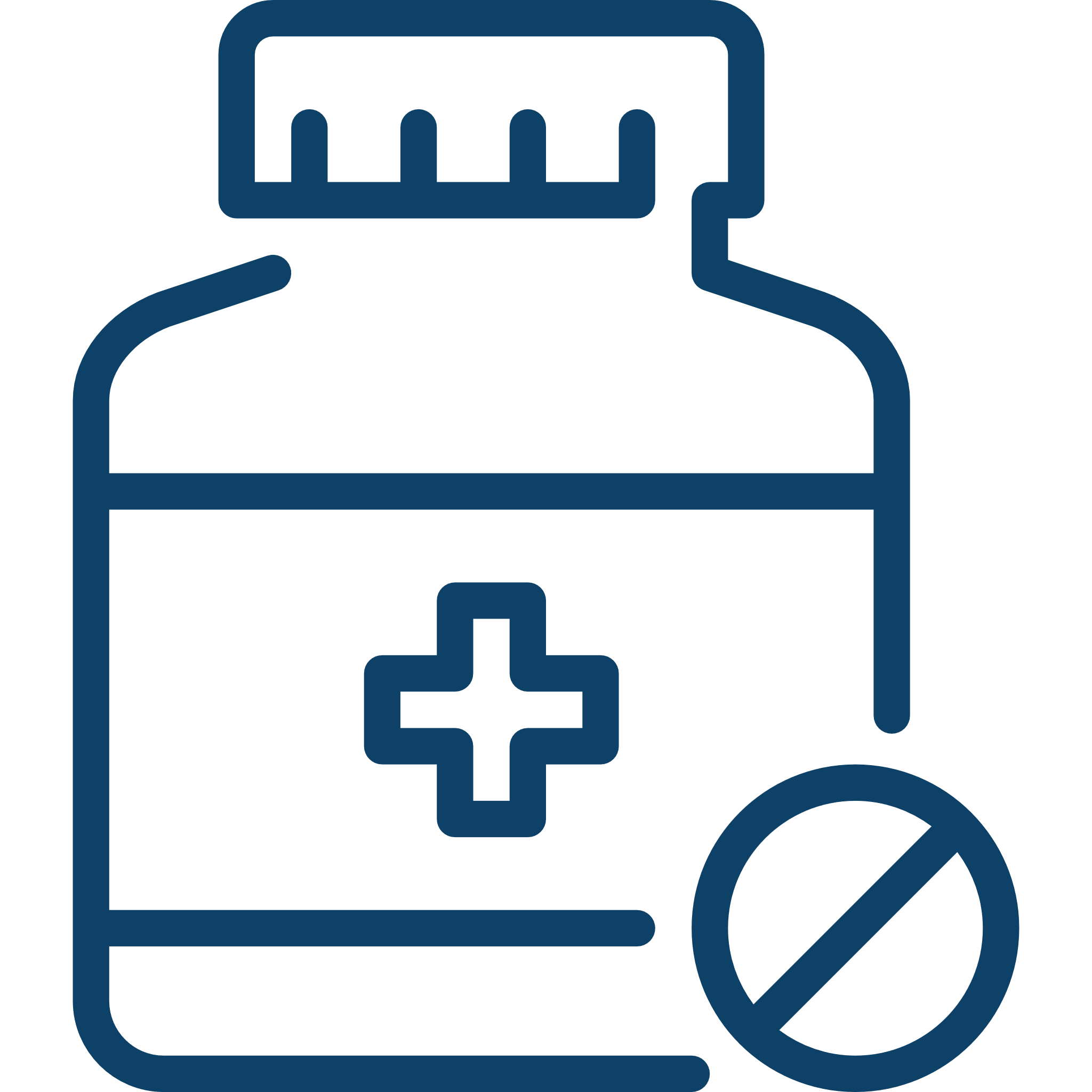 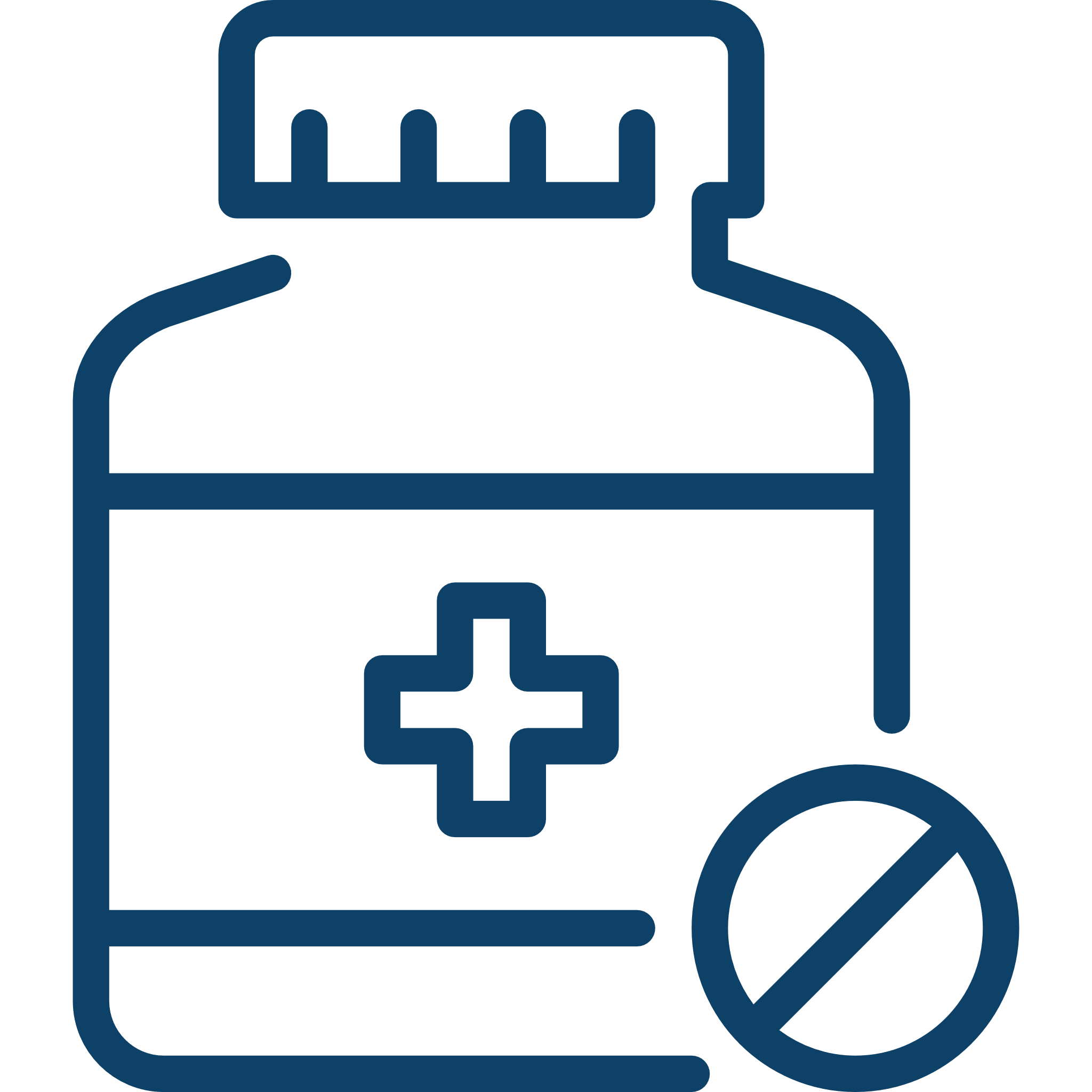 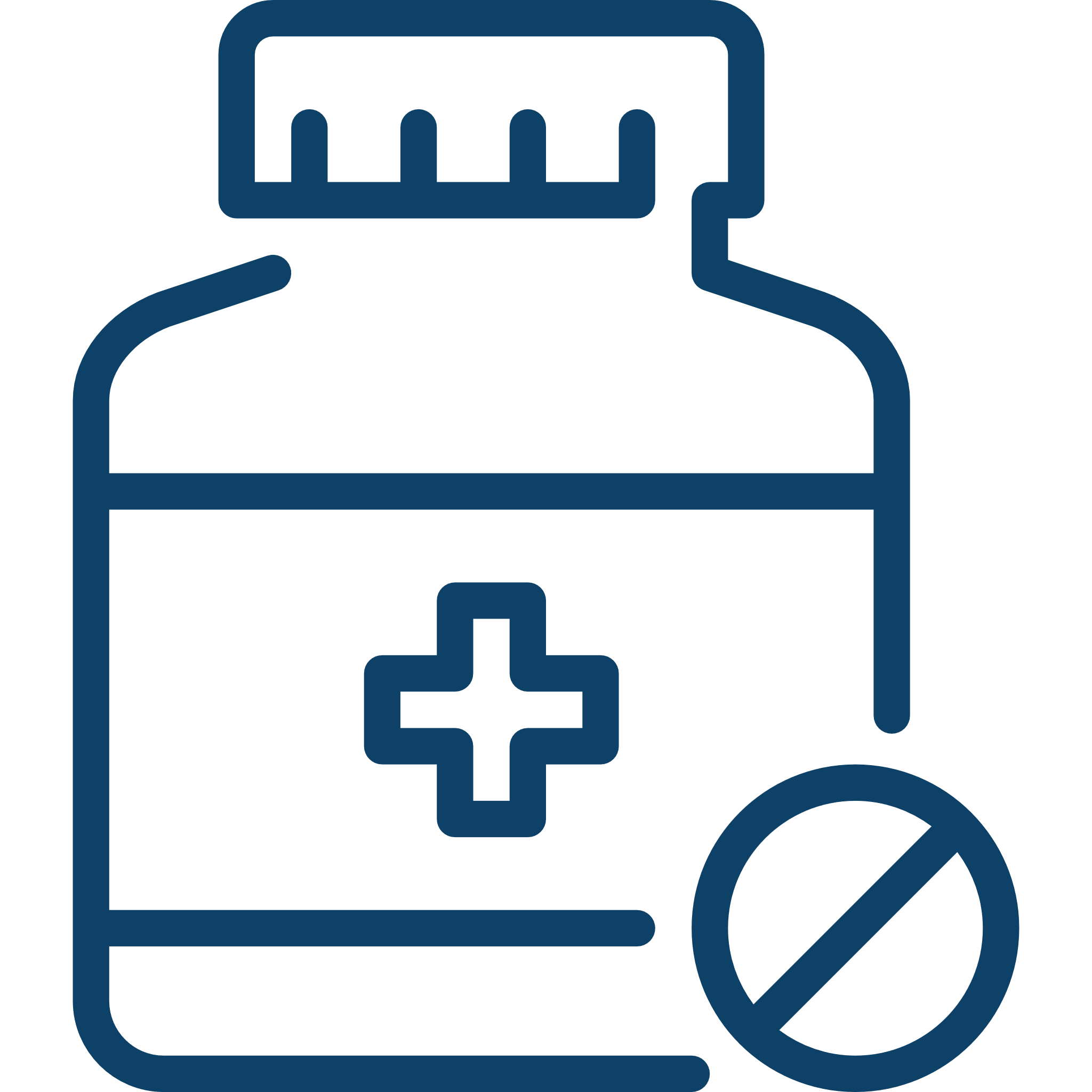 0
12
Conclusions
Three doses of sebetralstat within 24 hours were well tolerated and led to drug accumulation
Geometric mean PKa inhibition of >80% was maintained for 28 hours when dosing sebetralstat q8h 
Based on these data, KONFIDENT-S will prospectively evaluate the effectiveness and safety of three doses of 600 mg sebetralstat administered before and approximately 6 hours after each previous dose in the periprocedural STP setting
13
PKa, plasma kallikrein activity; q8h, every 8 hours; STP, short-term prophylaxis.
Thank You